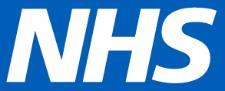 Xyla Health & Wellbeing
Healthier You
NHS Diabetes Prevention Programme - Target
Presented by Clare Kavanagh
Contact details: 
Clare.kavanagh2@nhs.net 
07855 973359
What is the Healthier You: NHS Diabetes Prevention Programme (NDPP)?
Xyla Health & Wellbeing
2
What is the NDPP?
Reduce incidence of Type 2 Diabetes-Mellitus (T2DM)
Reduce weight in overweight/obese individuals or maintain a healthy weight
Reduce blood glucose parameters
Eligibility criteria
✔️Registered with a GP practice
✔️18 to 80-years old*
✔️Previous history of Gestational Diabetes Mellitus (GDM) and normoglycemia
✔️Non-diabetic hyperglycaemia (NDH)
HbA1c of 42-47 mmol/mol (6.0 –6.4%) or a Fasting Plasma Glucose (FPG) of  5.5 –6.9 mmol/l within the 12 months
HbA1C <42 mmol/mol within the past 12-months
Please also bear in mind the motivation to change and commitment level of patients when referring!
*GPs of service users (SUs) >80-years-old must provide written confirmation that they perceive the benefits to attending outweigh the risks
Exclusion     criteria
Post birth diabetes testing
Gestational Diabetes - Post birth
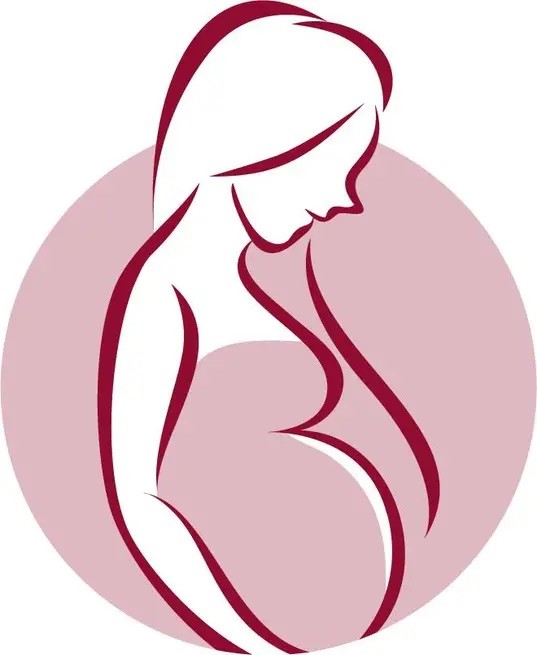 https://preventing-diabetes.co.uk/gestational-diabetes/
[Speaker Notes: Statistics from Diabetes UK state that there is a seven-fold increased risk in women with gestational diabetes developing type 2 diabetes in later life. NICE state that up to 50% of women diagnosed with gestational diabetes develop type 2 diabetes within 5 years of the birth.

Breast feeding – 13 weeks.]
GDM Eligibility Criteria
✔️Registered with a GP practice
✔️18- 80 years *
✔️Previous history of Gestational Diabetes Mellitus (GDM)
✔️Non-diabetic hyperglycaemia (NDH)
✔️GDM Referral
No Blood Test
Normoglycaemic 
<42 mmol/mol within the past 12-months
HbA1c of 42-47 mmol/mol (6.0 –6.4%) or a Fasting Plasma Glucose (FPG) of  5.5 –6.9 mmol/l within the past 12 months
(Normal Referral Pathway)
✔️ If currently pregnant
(placed on hold 1 month –post birth)
*If you are over the age of 80, please request a referral from your GP
[Speaker Notes: For gestational diabetes, you will have been informed of this by your midwife team.]
What are the key benefits of the NDPP to the practice and patients?
Xyla Health & Wellbeing
10
Why is NDPP Important?
HbA1c Changes
Reduced Pressure on the NHS
Diabetes care and management cost the NHS 10% of its annual budget, approximately £14 billion a year
Annual saving of £1,800 - £2,500 per patient
Fewer GP appointments
Less unnecessary hospital admissions
Reduces the need to prescribe medication to patients
76% reduce HbA1c (initial assessment to end of programme review)
Average reduction of 2.4 mmol/mol
EWMS Applicable service
£11.50 per referral
QOF benefits
Service user outcomes
<5%
70%
39%
-4kg
Of completers lose a minimum of 5% of their body-weight
Of service users who are overweight or obese lose weight
Mean weight change from programme start to MS4
Difference in completion rates between ethnic minority groups compared to white ethnic groups
12
Xyla Health & Wellbeing
Case Studies – HIOW specific case study now available
96%
88%
94%
99%
Of patients said the NDPP helped them to improve their diet and eating habits
Of patients said the NDPP helped them to improve their exercise habits
Of patients said they would recommend the NDPP to other people who are identified as being at risk of Type 2 Diabetes
Of patients said they feel more positive for having attended the NDPP
Xyla Health & Wellbeing
13
How is the NDPP delivered?
Xyla Health & Wellbeing
14
NDPP service model
If an SU misses a F2F session they are invited to a remote catch up so they don’t miss out.
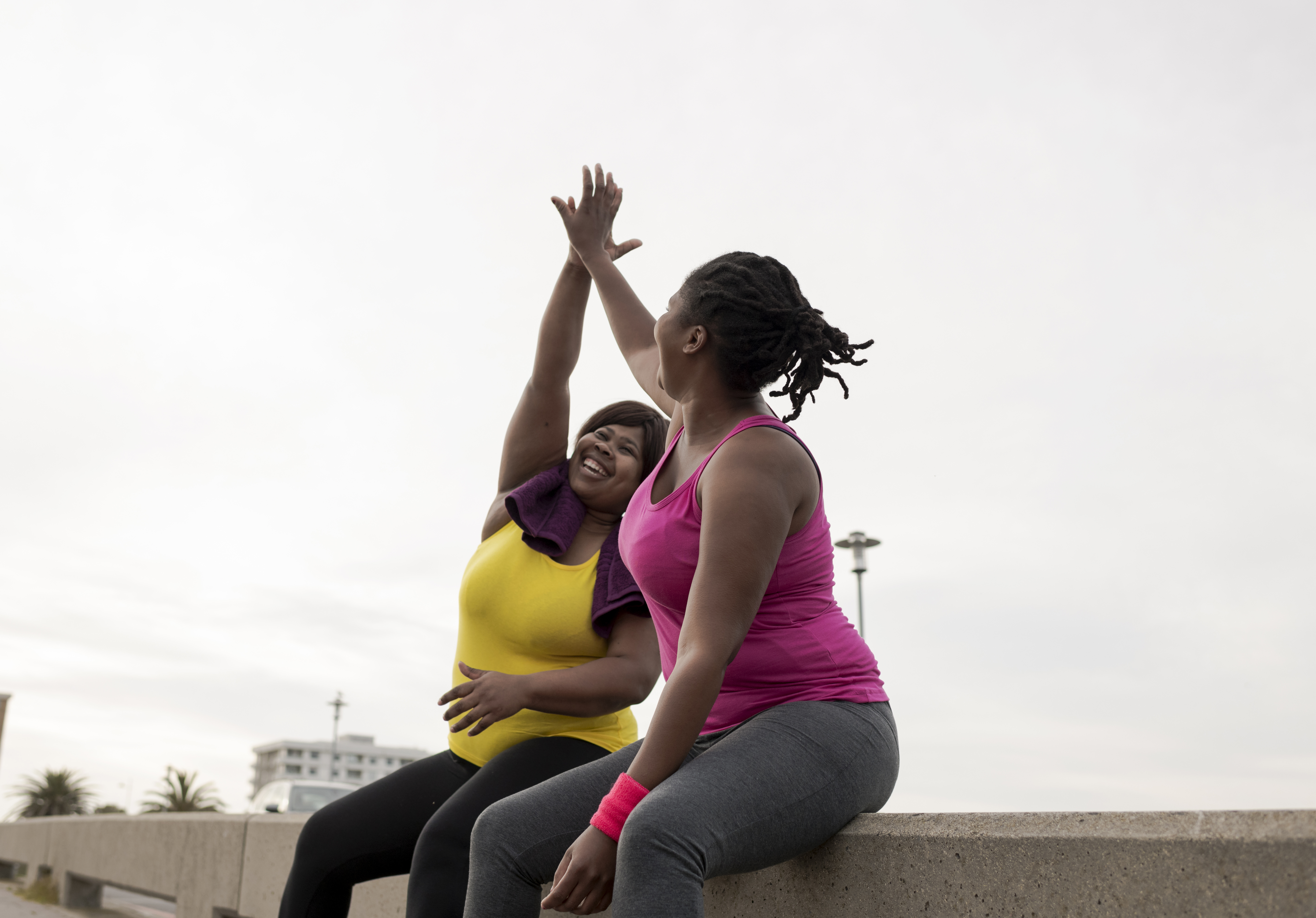 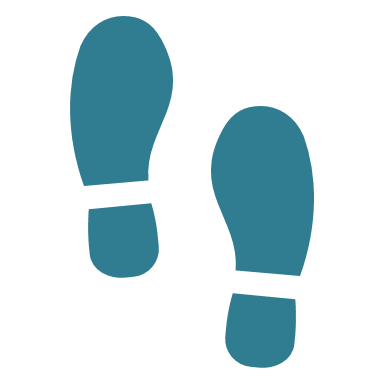 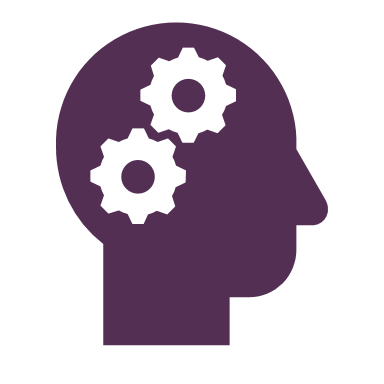 12-month support package
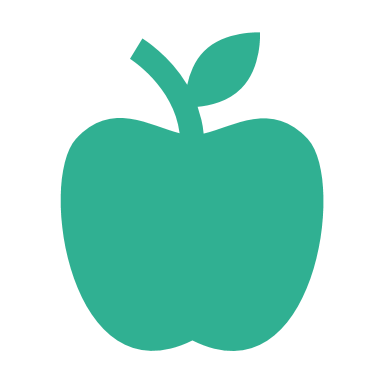 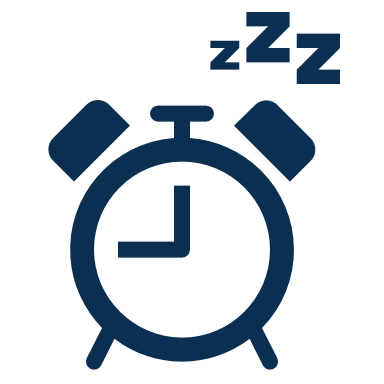 Discharged from service
Fortnightly group sessions
1-6 followed by monthly group sessions 7-13 (F2F)
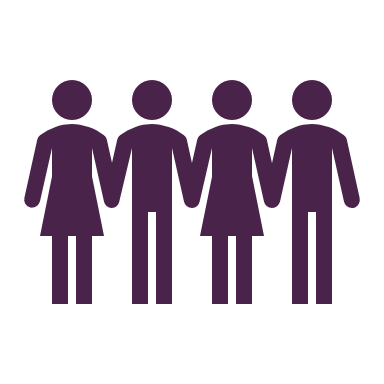 Patient triaged based on choice and individual need
End of programme review
Initial Assessment
(IA)
Same as above, but on Microsoft Teams
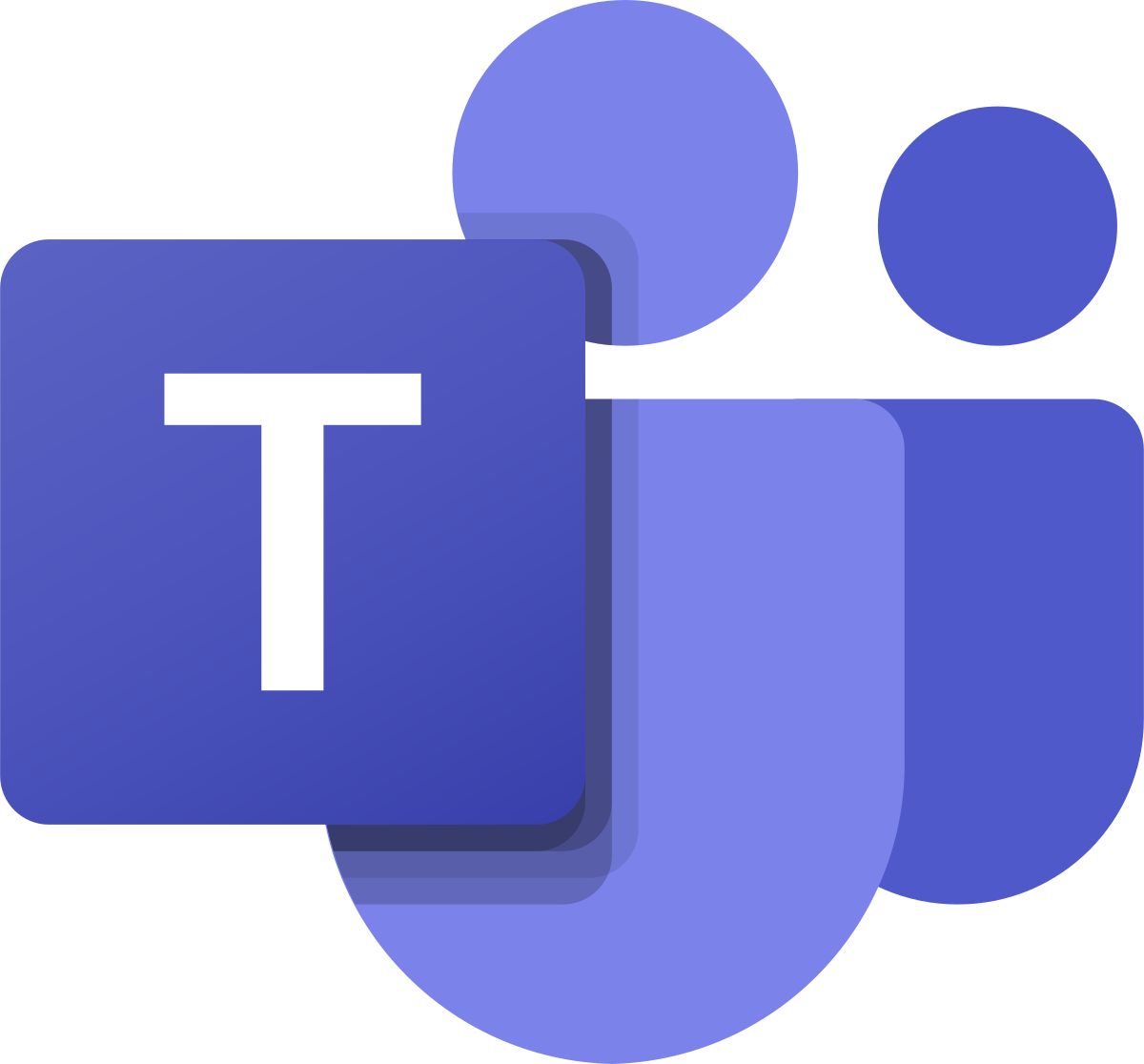 One-to-one phone-based coaching through smartphone apps and telephone calls
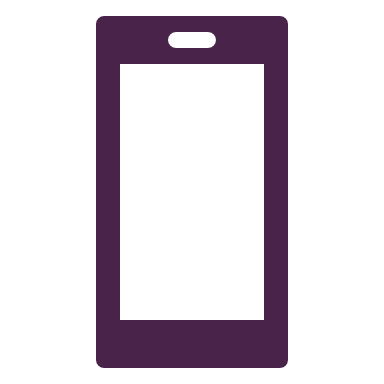 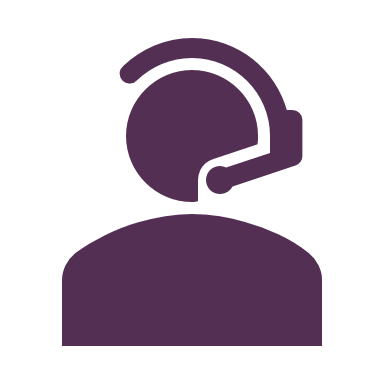 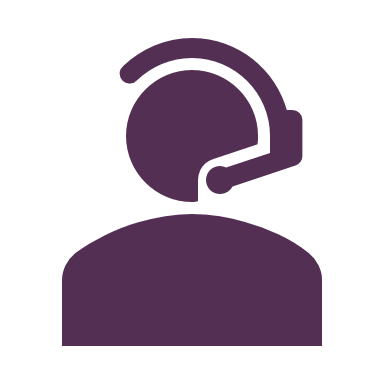 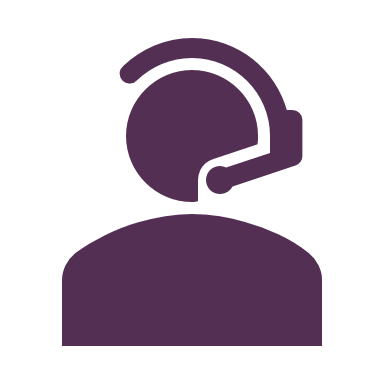 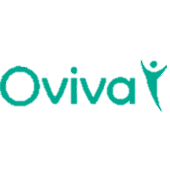 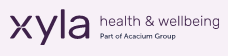 [Speaker Notes: At Xyla we believe in patient choice and our triage process ensures that you find the correct delivery option that will work for your preferences and individual needs.

We have three delivery options available.

Our primary offer is a face to face service, you will have an initial assessment followed by 6 fortnightly and 7 monthly group sessions. There is also a final end of programme review to ensure you have all the support you need for success after the programme. In the event you miss a session we offer remote catch up sessions over MS Teams. This ensures you don’t miss out on important content and keep up your momentum.

For those who may have additional needs such as needing a language group or groups tailored for those with visual or hearing impairment we have our tailored remote service which is held over MS Teams. We also provide a tailored group for those with a history of gestational diabetes. These sessions allow use of accessibility features to aid learning and enhance the programme experience. These sessions also include an initial assessment and end of programme review as with the face to face service.

Finally we have our digital 1-1 service, support is provided via the us of an app and telephone sessions.

It is extremely important that we support you for continued success after the programme. For our programmes we have developed an extended support package which includes 12 months of unique webinars with our expert Dietitians, Clinical Psychologists and Physical Activity Leads, covering topics such as:
Disordered eating and comfort eating
Body image
Addressing barriers to physical activity
Weight maintenance and managing fluctuations]
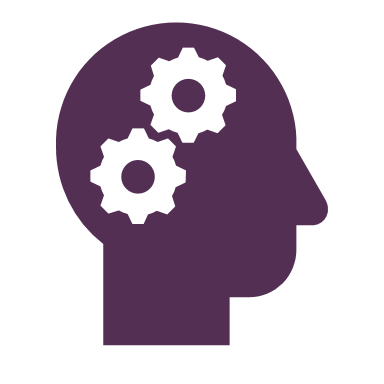 What does the NDPP cover?
Risk factors for T2DM
Impact of mental and physical stress on the body and how this causes elevated levels of blood glucose
Beneficial long-term behaviour changes
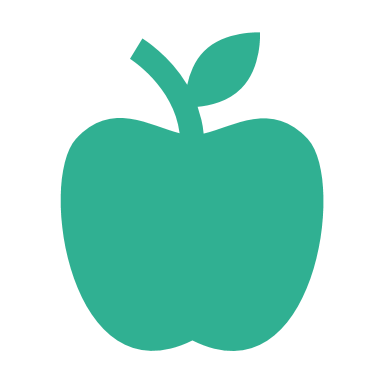 Factors contributing to elevated blood glucose levels
What to eat to achieve nutritional balance for optimal health
The required amount of daily movement for optimal health and how this can be achieved
The impact of poor quality or insufficient amounts of sleep on your health
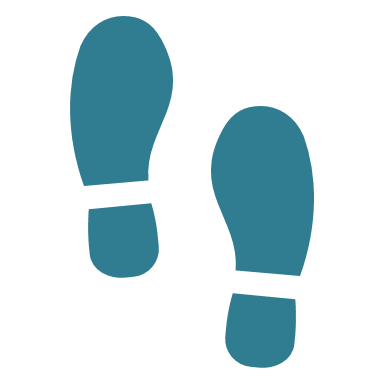 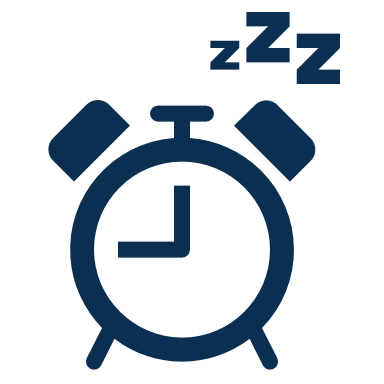 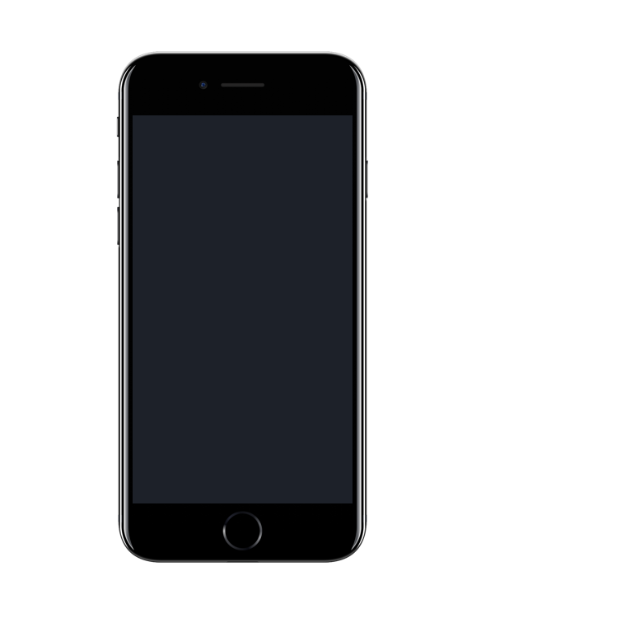 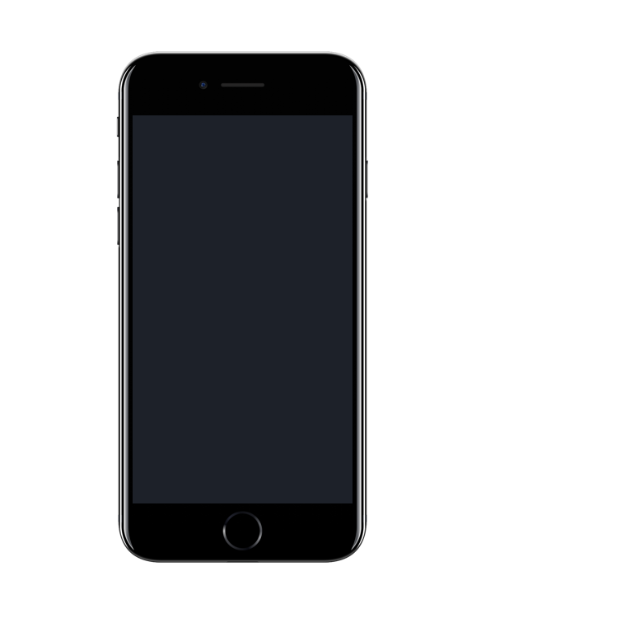 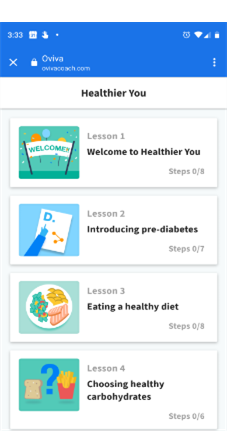 The Digital Service
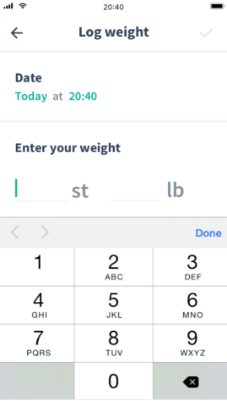 Delivered by Oviva
1:1 approach
Access to a personal coach
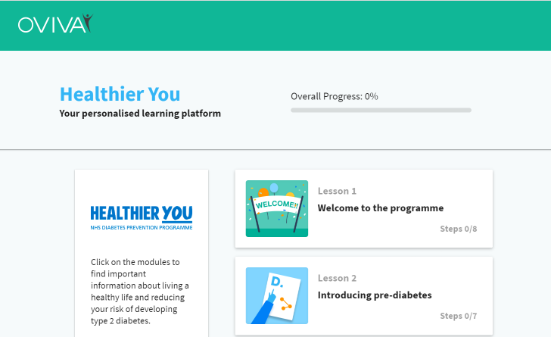 Flexible and convenient appointments
Access to secure app
Xyla Health & Wellbeing
[Speaker Notes: T2Day work 18-39]
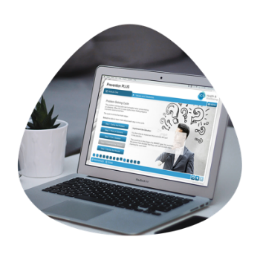 Service users have access to
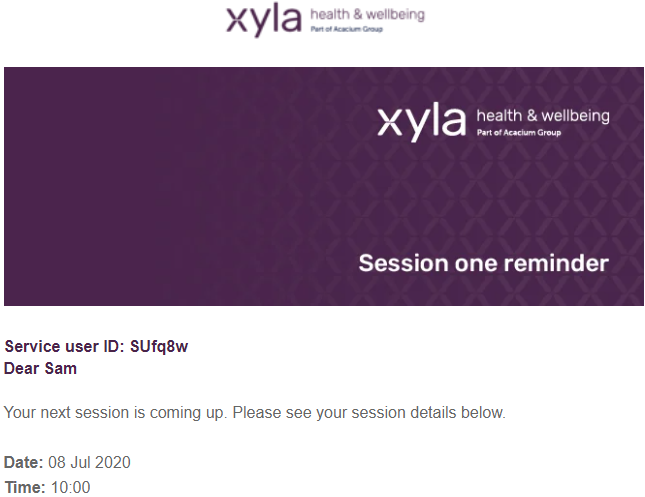 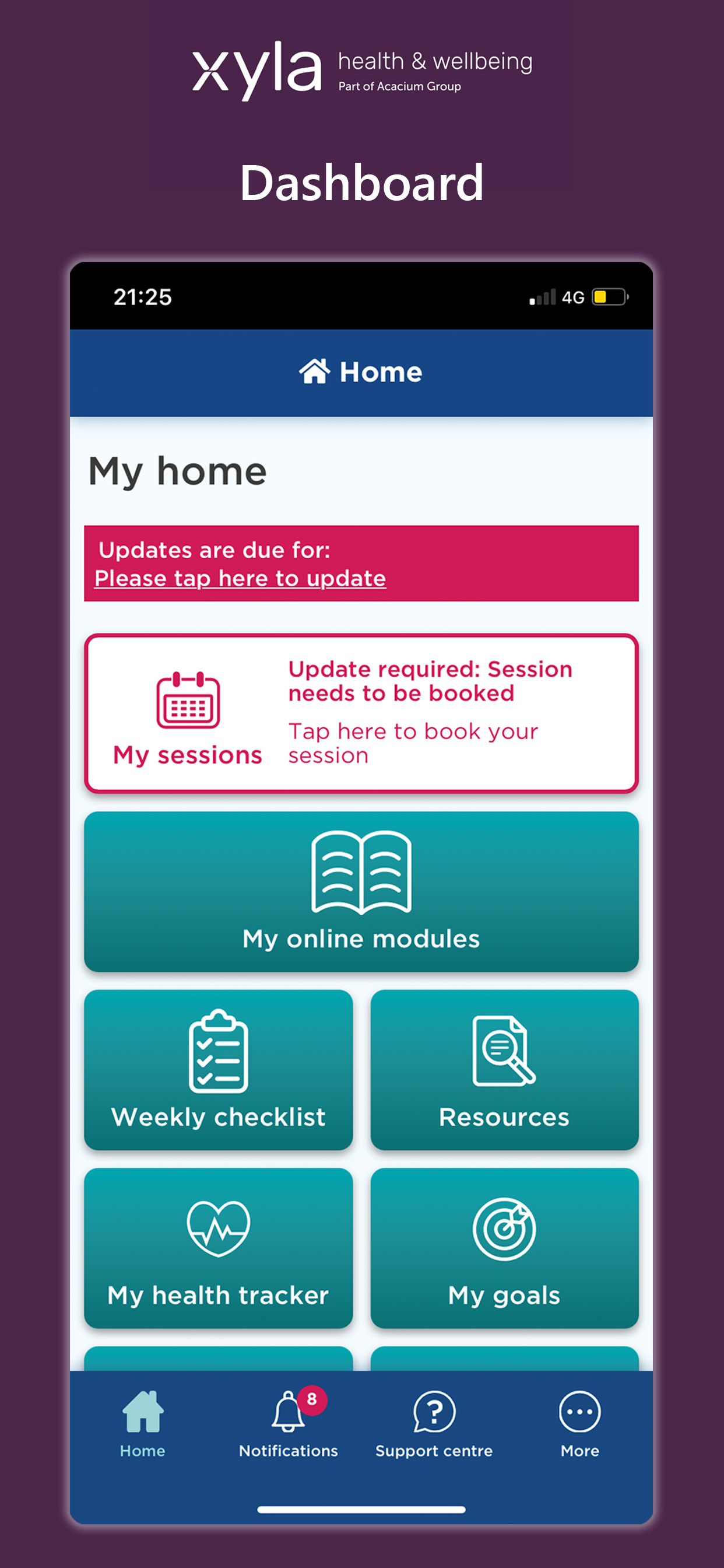 E-learning platform
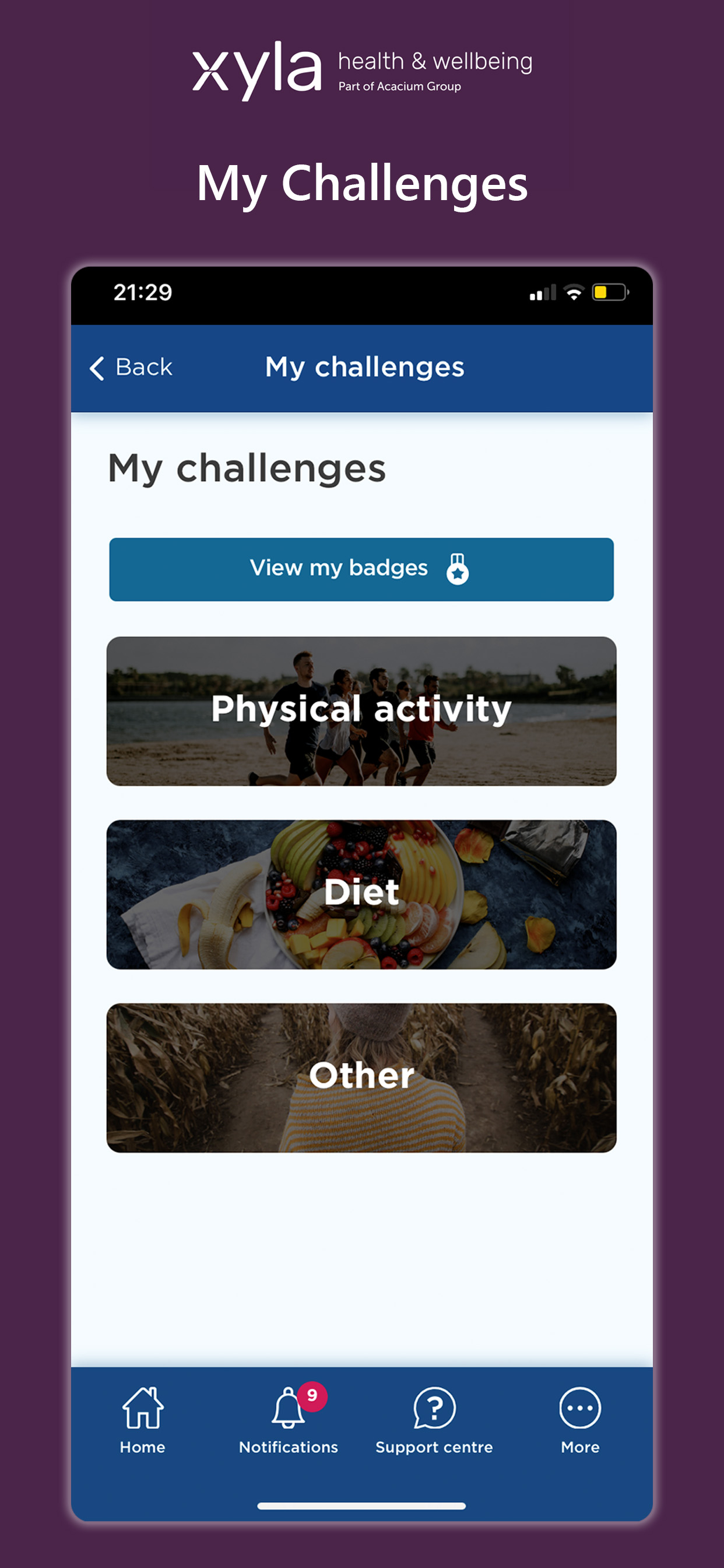 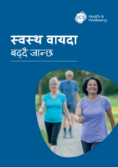 SMS/email reminders
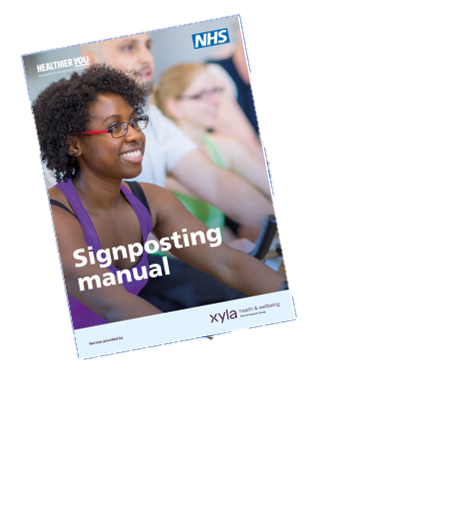 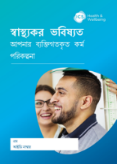 H&W app
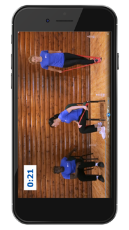 5 handbooks available in 16
different
languages
Local signposting pack
Physical activity video
How can I promote the NDPP in my role/practice?
Patient Information Sessions
We offer patient information sessions via Microsoft Teams* to provide patients with an overview on what to expect from the programme. Each session lasts approximately 30minutes and cover topics such as: 
What is the Programme/Eligibility criteria/What are the different delivery models? 
Which one is right for me/Stages of the programme and what next?
Session topics and resources/Support you will receive on the programme  
Patient stories/Frequently asked questions
Q & A   
Eventbrite link to share with your patients:  https://bit.ly/PatientInformationSessionNDPP
Please note attending this session does not mean a patient has been referred to the programme and we will not cover any medication changes that may be required to begin the programme. If they wish to be referred once attending this session patients will need to contact their practice. 
*Sessions can be delivered in GP practices - please speak to Xyla Health and Wellbeing if you wish to arrange this
Xyla Health & Wellbeing
20
Support for staffLearning opportunity for practices  NDPP Lunch & Learn Sessions are always every third Thursday of the month 12.30 – 1pm on Teams, so if you can't make this next one hopefully you can join us at a later date…https://bit.ly/LunchLearnNHSDPP
Xyla Health & Wellbeing
21
NHS Diabetes Prevention Programme Best Practice Guide
Identification
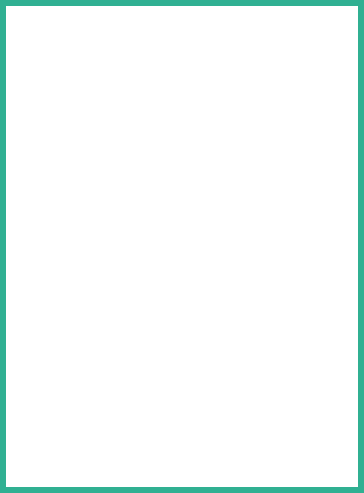 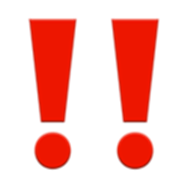 How to utilize staff more effectively
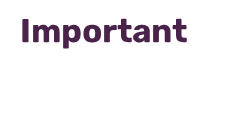 You can contact ME to discuss further how you can implement this within your practice
Xyla Health & Wellbeing
23
[Speaker Notes: Here are some examples of how practices have utilised their whole team more effectively
NDH – help support you with achieving QOF targets]
Supportive Tools/self registration:
Example Text/Letter Wording. Please make sure to manually input the details highlighted in red for each patient
NHS DPP Support Guide
This guide contains information on:
How to submit a direct referral via PRISM
What SNOMED codes to add to patient’s record
Where to find patient leaflets
Patient progress emails format
Search information for prediabetes and GDM
Templates for bulk letter invitations
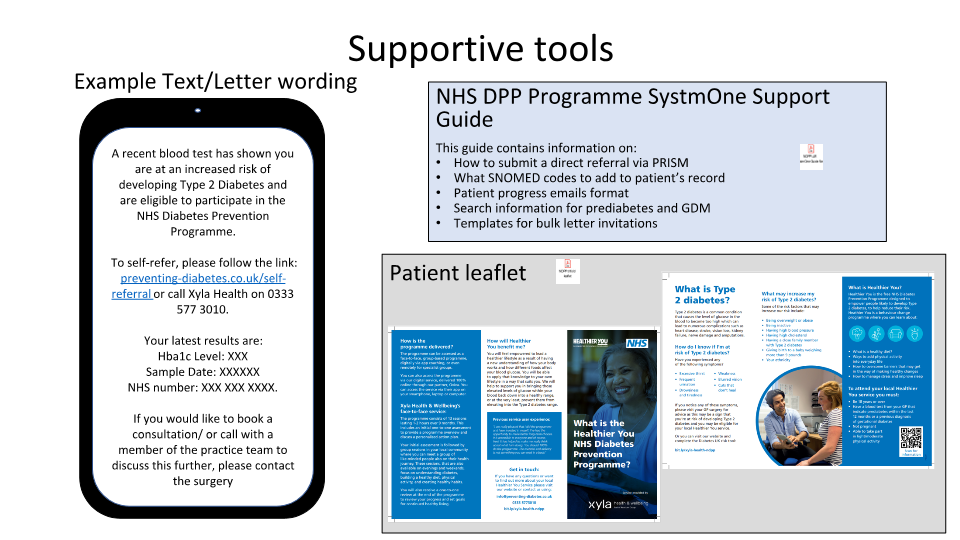 SystmOne Example

Text 1
A recent blood test shows you have an increased risk of developing Type 2 Diabetes and are eligible to join the NHS Diabetes Prevention Programme. To self refer, please visit the link: https://preventing-diabetes.co.uk/referral/ or call Xyla on 0333 577 3010. Please use the information in the following text
 
Text 2
Your latest results are:
HbA1c level: XXmmol/mol
Sample date: XX/XX/XX
NHS Number: XXX XXX XXXX
 
If you would like to book a consultation/or call with a member of the practice team to discuss this further, please contact the surgery
Patient Leaflet
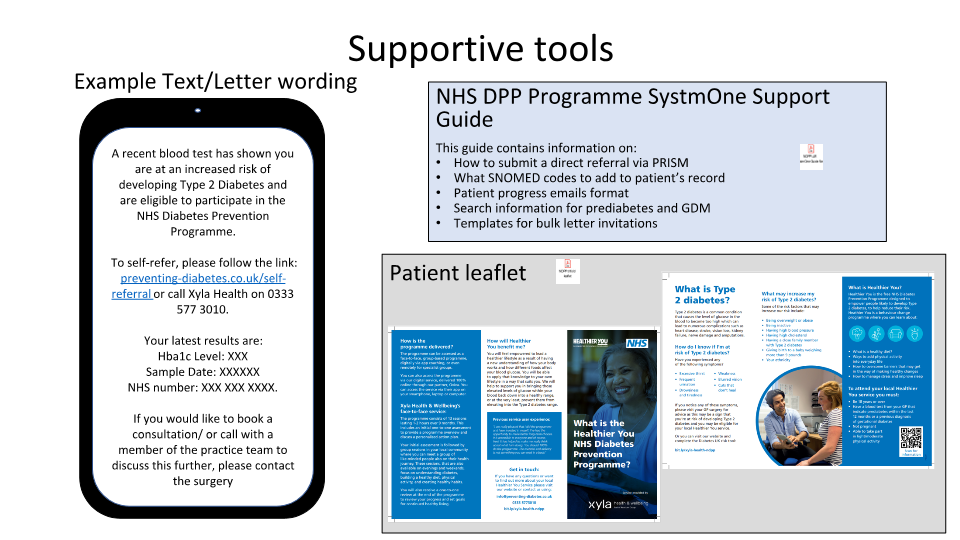 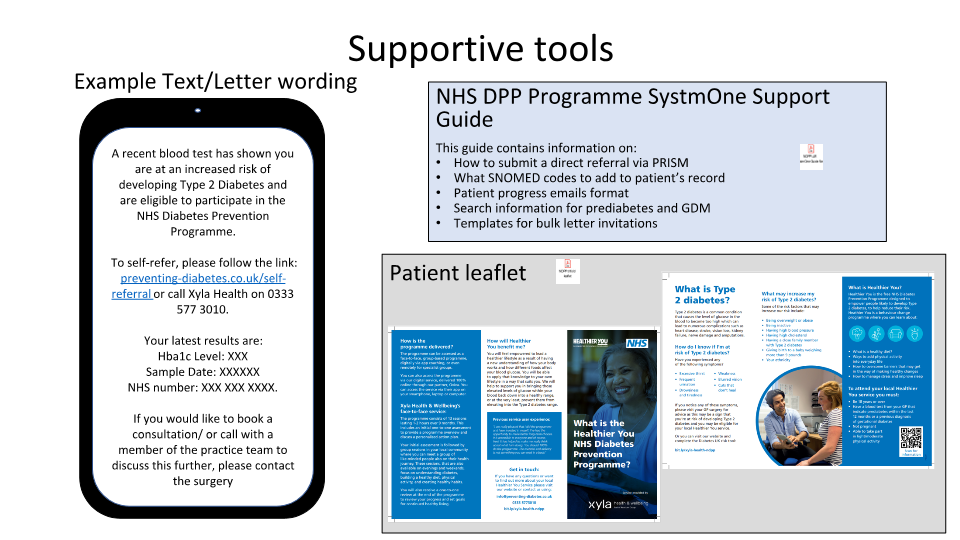 [Speaker Notes: These resources will be shared after the session]
NHS Diabetes Prevention Programme Best Practice Guide
Following Up
How can we support?
What support can we provide to Primary Care?
Xyla Health & Wellbeing
26
Supporting Primary Care – eg HCA Pilot etc
Additional Support
Resources
Advice
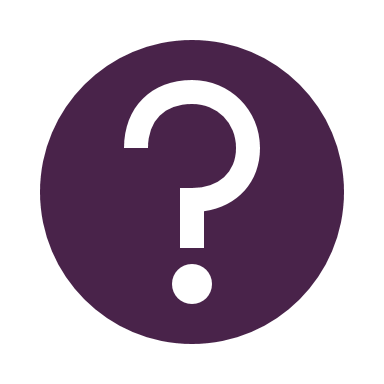 Support in overcoming barriers
Share best practice – what's worked well in other practices
Clinical Systems support guide
How to complete direct referral
How to keep patient coding up to date
Where to find leaflets
SystmOne Protocol
Waiting room poster
Waiting room video
PDF leaflets
Group Consultations
Overcoming barriers
What's worked well in other practices
Common patient objections
[Speaker Notes: https://vimeo.com/manage/videos/783238403

PDF leaflets can be located using the steps in the systmone /EMIS guide but we’ll circulate all the resources after the session

Attach leaflet to text]
Thank you for attending. I hope you found this useful.
Any Questions?
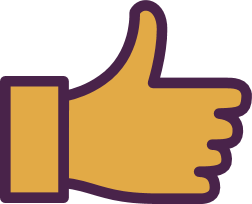 Xyla Health & Wellbeing
28
[Speaker Notes: Any feedback pop it in the chat. Respond to you directly. Leave name and email in the chat]
Feedback️​
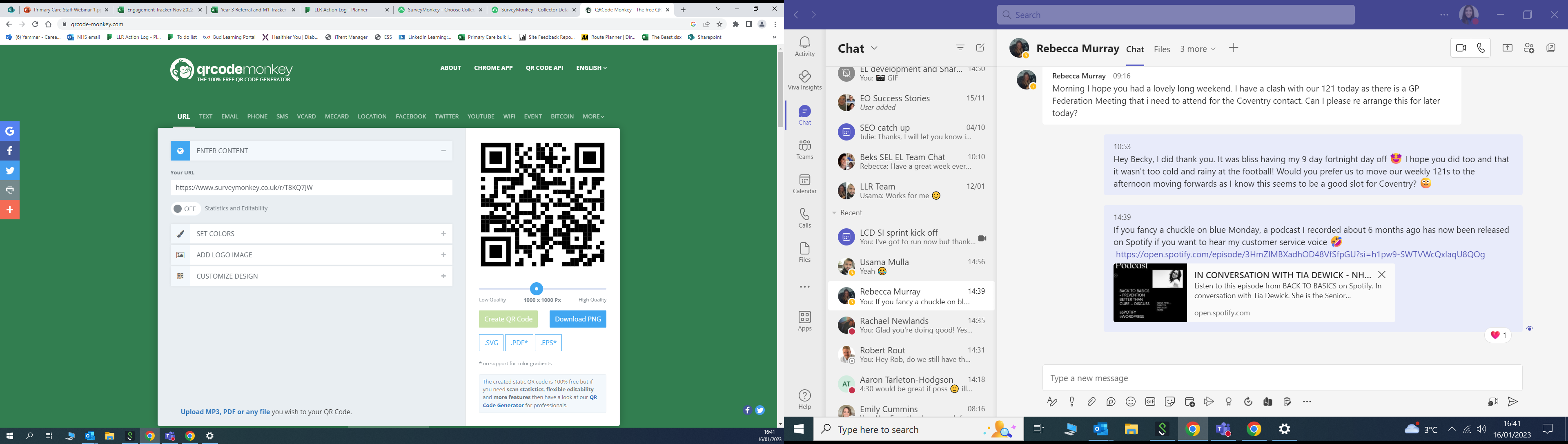 Xyla Health & Wellbeing
29
[Speaker Notes: Post https://www.surveymonkey.co.uk/r/T8KQ7JW in the chat box too]
Southampton City Target PresentationReferrals to date (30.01.24)
Referrals by Locality per/1000
Xyla Health & Wellbeing
30
NHS – T2DR Path to Remission
Xyla Health & Wellbeing
31
T2DR Video Resources:
Service intro video
https://vimeo.com/894458417
Case study video
https://vimeo.com/804191347
De-prescribing video (8.35 min Medication Adjustment Guidance)
https://vimeo.com/901079758
Xyla Health & Wellbeing
32
NHS Type 2 Diabetes Path to Remission Programme – Commencement Date 1st April. Next steps:Signpost to a T2DR information sessionWould you like to hear more about the NHS Path to Remission Programme and how we could support you? Then why not sign up to one of our upcoming Patient Information Sessions. This programme is a free service commencing on the 1st April in HIOW. Information sessions are available to join for now: https://bit.ly/PatientInformationSessionT2DRNHS Staff Lunch & Learm information session T2DR sessions are always every third Tuesday of the month, 12:30–1pm on Teams, and will cover a programme overview and referral process, so if you can't make this next one hopefully you can join us at a later date: 19th Marchhttps://bit.ly/LunchLearnT2DR
[Speaker Notes: Please note attending this session does not mean a patient has been referred to the programme and we will not cover any medication changes that may be required to begin the programme. If they wish to be referred once attending this session patients will need to contact their practice. 

*Sessions can be delivered in GP practices - please speak to Xyla Health and Wellbeing if you wish to arrange this]
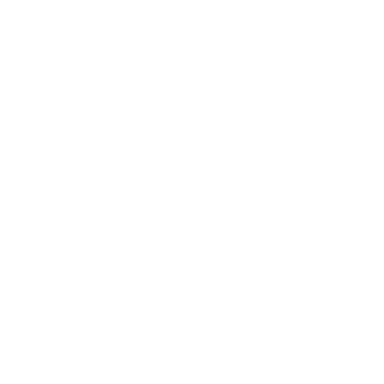 Facebook: https://www.facebook.com/xylahealth/
LinkedIn: https://www.linkedin.com/company/xyla-health-and-wellbeing/mycompany/
Twitter: https://twitter.com/xylahealth/
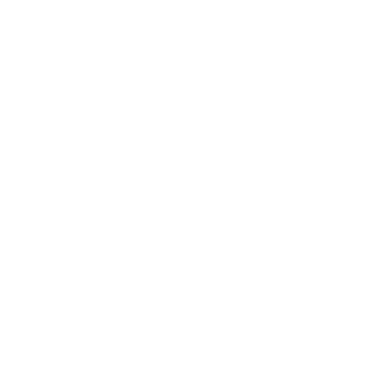 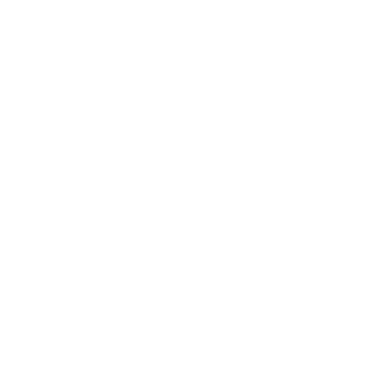 clare.kavanagh@xylahealth.com
07855 973359
T H A N K Y O U
34
Xyla Health & Wellbeing